НАГРЕВ, УСКОРЕНИЕ И ФОРМИРОВАНИЕ ИОННОГО СОСТАВА КОРОНАЛЬНОГО ВЫБРОСА МАССЫ И ТРАНЗИЕНТА СОЛНЕЧНОГО ВЕТРА
Горяев Ф.Ф.1, Гречнев В.В.2, Родькин Д.Г.1, Слемзин В.А.1, Кочанов А.А.2, Уралов А.М.2, Киселев В.И.2
1ФИАН РАН, г. Москва, Россия, goryaev_farid@mail.ru
2ИСЗФ СО РАН, г. Иркутск, Россия
Москва ИКИ 2019
Межпланетные КВМ. Задачи
КВМ и связанные с ними вспышки – мощные проявления спорадической солнечной активности 
На орбите Земли они проявляются как межпланетные КВМ (МКВМ) – транзиентные потоки солнечного ветра
МКВМ и вспышки вызывают мощные возмущения:
Магнитные бури 
Форбуш-понижения
Торможение космических аппаратов на низких орбитах
Потоки ускоренных частиц
Нарушения радиосвязи и т.д.
Актуальные задачи: 
Закономерности формирования КВМ
Связь свойств МКВМ и КВМ вблизи солнечного источника
Прогнозирование параметров МКВМ вблизи Земли
Исследование по данным прямых солнечных наблюдений
Содержание
Эрупция протуберанца и развитие КВМ
Кинематика
Ориентация магнитного поля
Нагрев плазмы тела КВМ
Расчёт эволюции ионного состава плазмы КВМ 
Сравнение наблюдаемых параметров МКВМ на орбите Земли с ожидаемыми
Компоненты транзиента
Магнитная структура 
Ионный состав
Результаты
Эрупция протуберанца
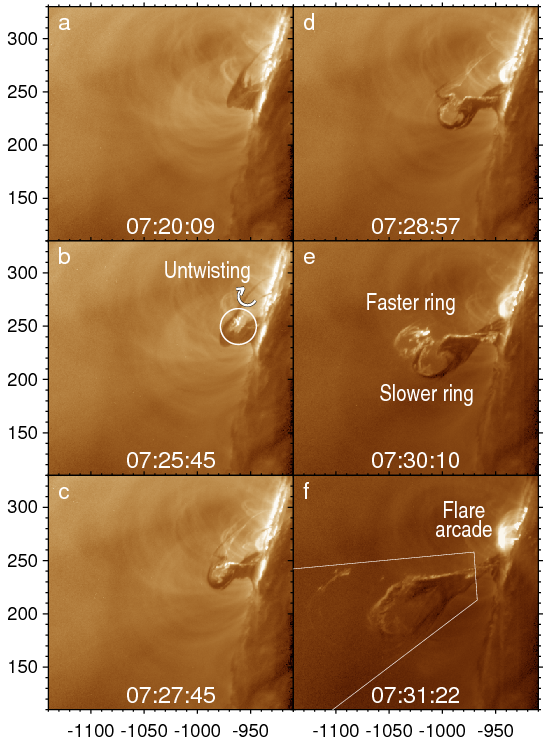 До эрупции: тёмный протуберанец экранирует петли за ним
Раскручивание и поярчание протуберанца
Начало подъёма, появление вспышечной аркады
Появление двух сегментов-колец
Быстрое кольцо ярчает и ускоряется
Оба кольца набрали высокую скорость; быстрое кольцо исчезает
В обозначенных областях (b,f) измерена средняя яркость
Измерение кинематики
Аппроксимация аналитической функцией
Ускорение – гауссиана
Вычисляются скорость и расстояние
Расстояние сравнивается с измерениями
Параметры гауссианы оптимизируются
В сложных случаях комбинация гауссиан
Изображения масштабируются по результатам измерений
Измеряемая структура должна быть неподвижной
При необходимости параметры уточняются
Преимущества
Интегрирование вместо дифференцирования
Некритичность к разбросу отсчётов
Высокая точность  
Недостаток: трудоёмкость
Кинематика эруптивных структур
Три структуры
Быстрое кольцо
Медленное кольцо
«Обёртка» внешних петель 
Линии:
Толстые – наблюдаемые 
Тонкие – экстраполяция
Разные структуры ускоряются почти одновременно
«Обёртку» толкают кольца
Импульсы ускорения до 11 км/с2 (30g)
Скорость видимых частей до 1000 км/с
Импульсы ускорения опережают жёсткий рентген (d)  эрупция запускает  вспышку
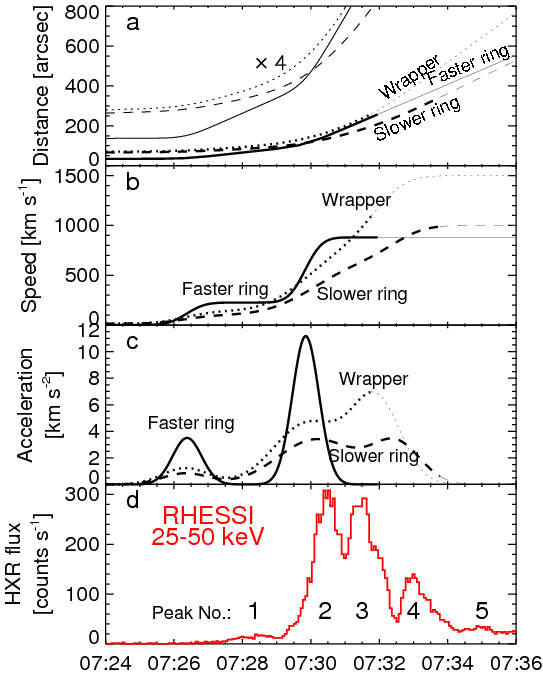 Компенсация расширения по измеренной кинематике
Скомпенсировано расширение медленного кольца
Дуги приемлемо соответствуют эруптивным структурам
Процесс начинается снизу
Наблюдения КВМ коронографами
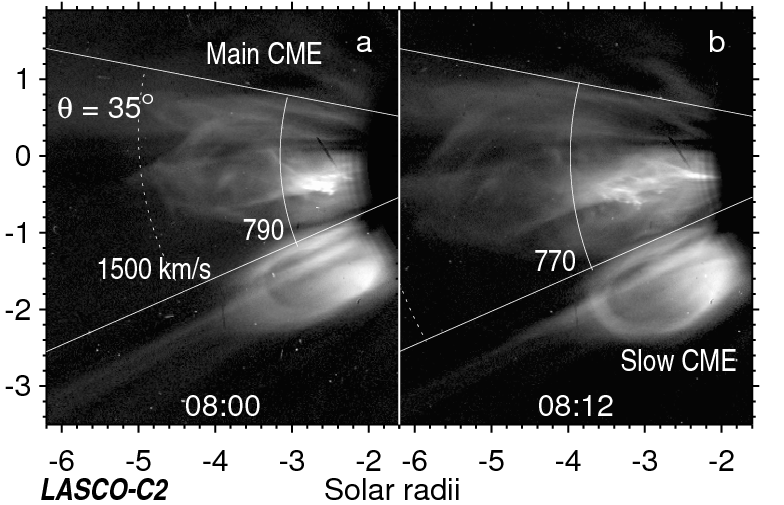 Фронтальная структура – внешние петли «обёртки»
Ядро – замедляющийся жгут
Раствор   35, наклон оси   6–8
STEREO-B/COR2: 
В плоскости эклиптики КВМ направлен почти точно к STEREO-B
Наклон   17 (73 к плоскости эклиптики)
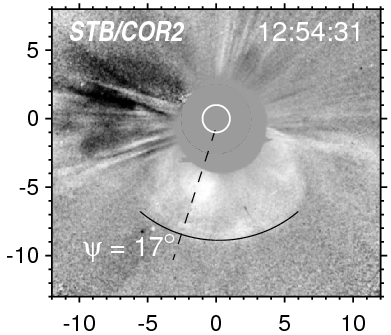 Раскручивание протуберанца


Раскручивание против часовой стрелки
 Скручен по часовой стрелке 
 Осевое поле направлено к северному основанию
Направление магнитного поля в жгуте
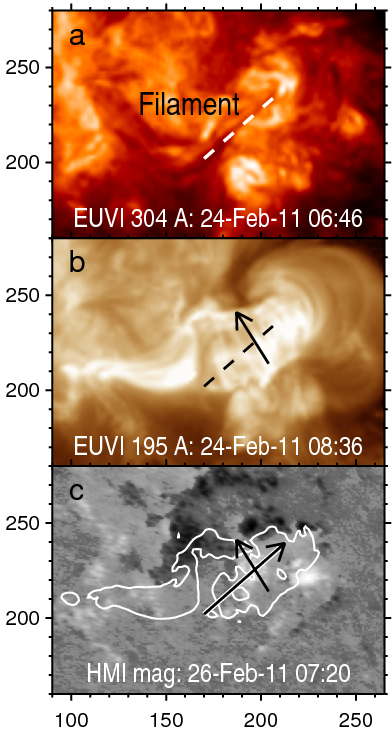 Вероятно соответствует волокну и вспышечной аркаде
Ось волокна (a) – нейтральная линия
Осевое поле  NW:
По раскручиванию и магнитограмме (c)
По восточным петлям (b) 
Азимутальное поле:
Аркада, магнитограмма  NE
Жгут левовинтовой
Север Солнца + 7  к эклиптике
 Ожидаемая ориентация оси жгута 48–73 к плоскости эклиптики
STEREO-B
Solar N
Ecliptic
Проявления нагрева протуберанца
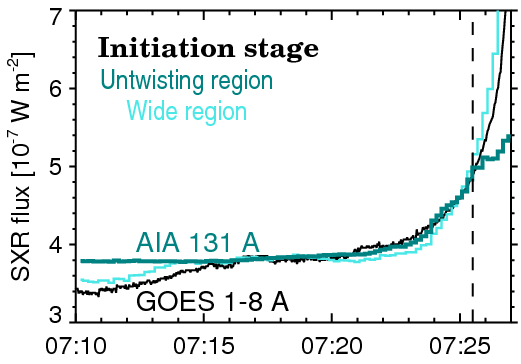 Протуберанец до эрупции тёмный во всех Fe-каналах AIA и заслоняет структуры за ним
Поглощение в H и He
T < 2104 К
Затем средняя яркость соответствует
На стадии инициации – мягкому рентгену (вверху)
При эрупции и вспышке – жёсткому рентгену (внизу)
Возможные источники начального нагрева – электрические токи и пересоединение
С началом эрупции и вспышки –  нагрев ускоренными электронами
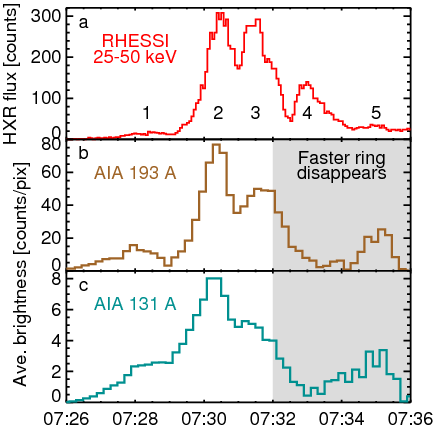 Анализ нагрева плазмы КВМ по ДМЭ. 1.Предэруптивный нагрев протуберанца
ДМЭ анализировалась методом Plowman et al. (ApJ 2013)
Красный контур (a) – яркое место раскручивания
Синий контур (a) – оболочка
Пунктир – фон
Толстые линии (b) – фон 2 МК снижен
Нагрев от < 2104 К до  7 МК
Рост давления в >350 раз 
– Возможная причина развития неустойчивости
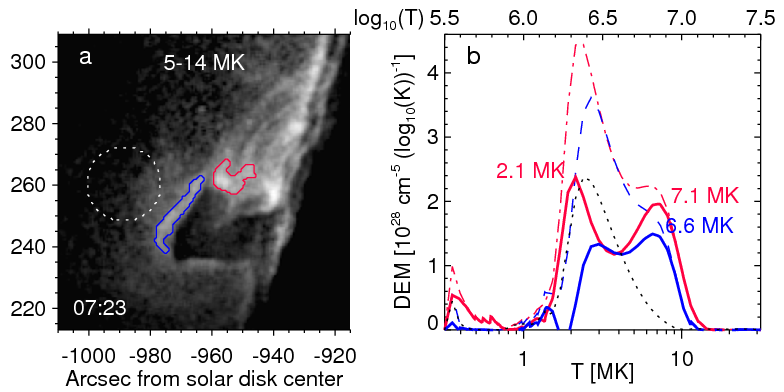 Температурные гистограммы обозначенных слева областей
Изображение суммарной ДМЭ в интервале 5–14 МК
2. Импульсный нагрев при вспышке
Быстрое расширение выброса скомпенсировано
Нагрев быстрого кольца до 
07:29: 9 МК
07:30: 10 МК, n2109 см-3
07:31: 11-12 МК
Затем кольцо не обнаружимо
Плазма быстрого кольца нагрелась выше 10 МК 
Справа – медленное кольцо в 07:32 (a)
Температура достигла 8 МК  (b)
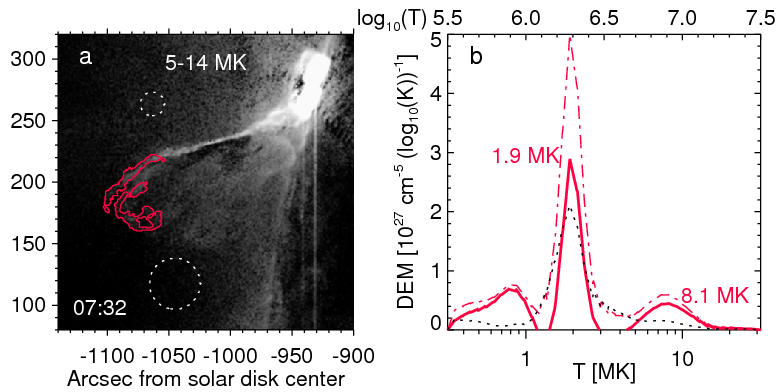 Температурные гистограммы обозначенных слева областей
Изображение суммарной ДМЭ в интервале 5–14 МК
Расчет эволюции ионного состава плазмы КВМ при движении в короне
Уравнение баланса для расчета ионного состава плазмы:
yi – относительные обилия ионов; 
Ne – электронная плотность; 
Te – электронная температура; 
Ci – скорость ионизации ионов в плазме; 
Ri – скорость рекомбинации ионов в плазме
Средний заряд ионов:
Из-за быстрого падения плотности расширяющегося КВМ его ионный состав становится практически неизменным («замораживается») начиная с некоторой высоты над поверхностью Солнца 
Сравнение времени расширения плазмы exp с временем рекомбинации rec ионов Fe
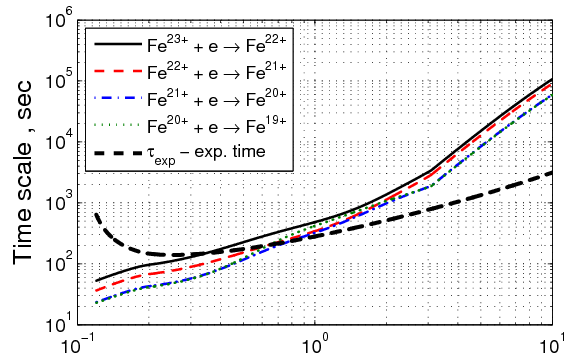 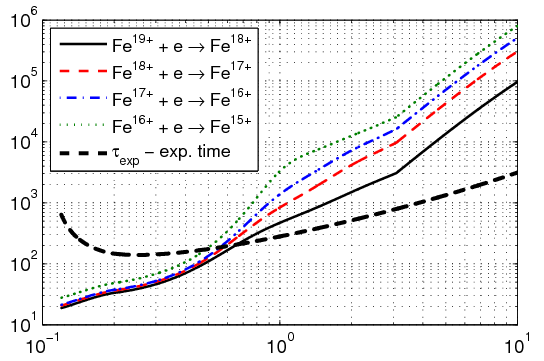 Замораживание
Высоких QFe на h < 1R
Низких QFe на 1R < h < 2R 
Формируется двугорбое распределение QFe
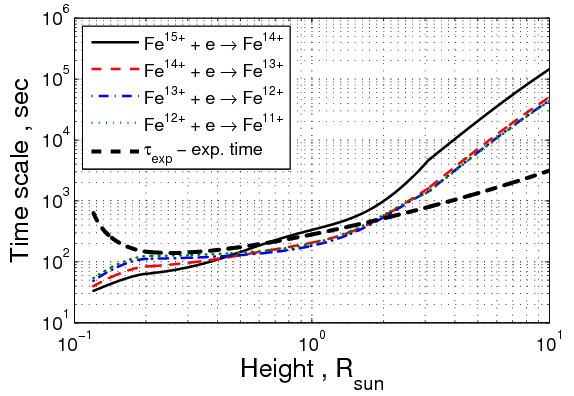 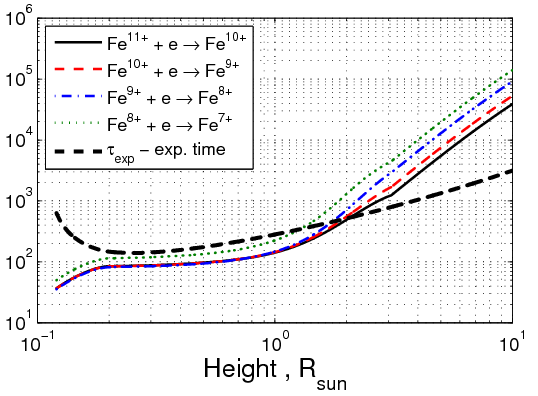 Расчетная эволюция зарядового состава ионов Fe в плазме КВМ
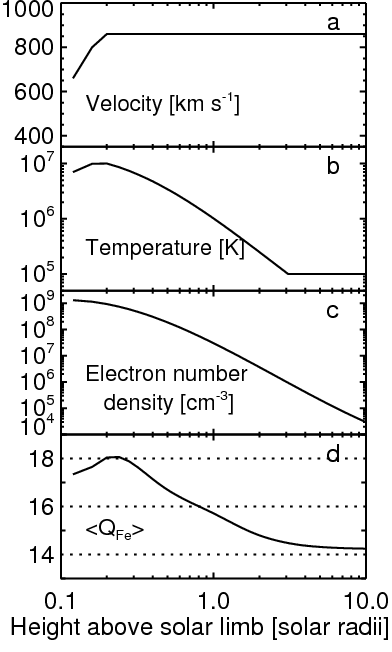 Результаты расчёта QFe для измеренных кинематики КВМ и параметров его плазмы
Для h > 2R снижение <QFe> не превышает 3%
Транзиент на орбите Земли
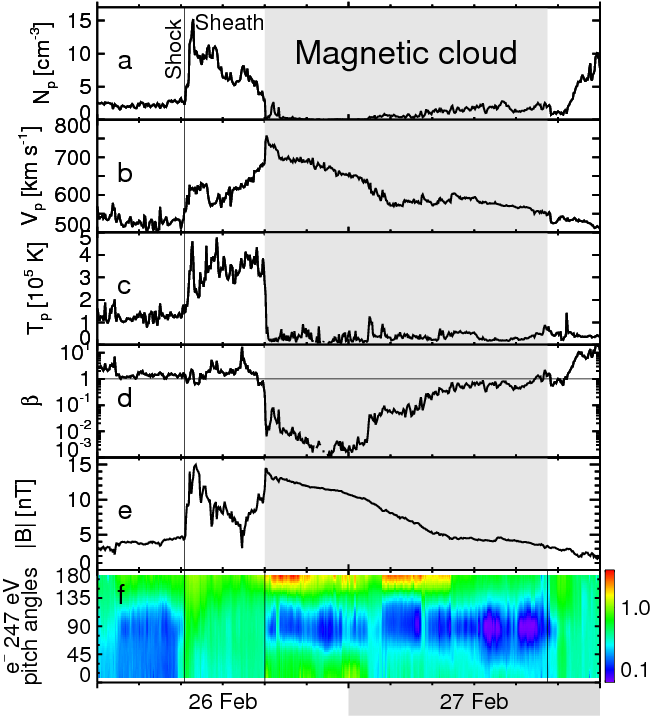 Ударная волна
Скачок параметров
Оболочка
высокие температура и плотность протонов
β ~ 1
резкие вариации магнитного поля 
Магнитное облако
Низкие температура и плотность протонов (a,b,c)
β < 1 (d)
Плавный ход магнитного поля (e)
Двунаправленные потоки надтепловых электронов (f)  замкнутая структура
Данные STEREO-B
Магнитная структура облака
Аппроксимация бессиловым левым цилиндрическим жгутом:
B = 0, B = B0J1(), 
Bz = B0J0()
Сжатие фронта не учтено
Линии
Чёрные: наблюдения 
Толстые цветные: аппроксимация
Спад скорости близок к линейному  автомодельное расширение
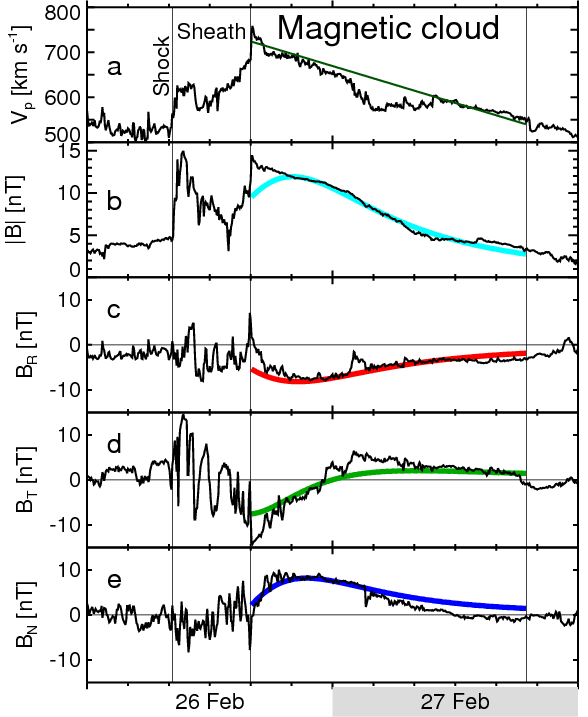 Ориентация жгута
R
STB
d
Определена оптимизацией компонент магнитного поля в расширяющемся МКВМ
B0  15 нТл – не прогнозируема из-за отсутствия магнитограммы
d/R  0,5: приход МКВМ к STEREO-B западнее на <2, чем ожидалось
Наклон к плоскости эклиптики  85 – отличен от ожидаемого:
По COR2 – на 12
По области эрупции – на 37
Главный поворот (25) – вблизи Солнца
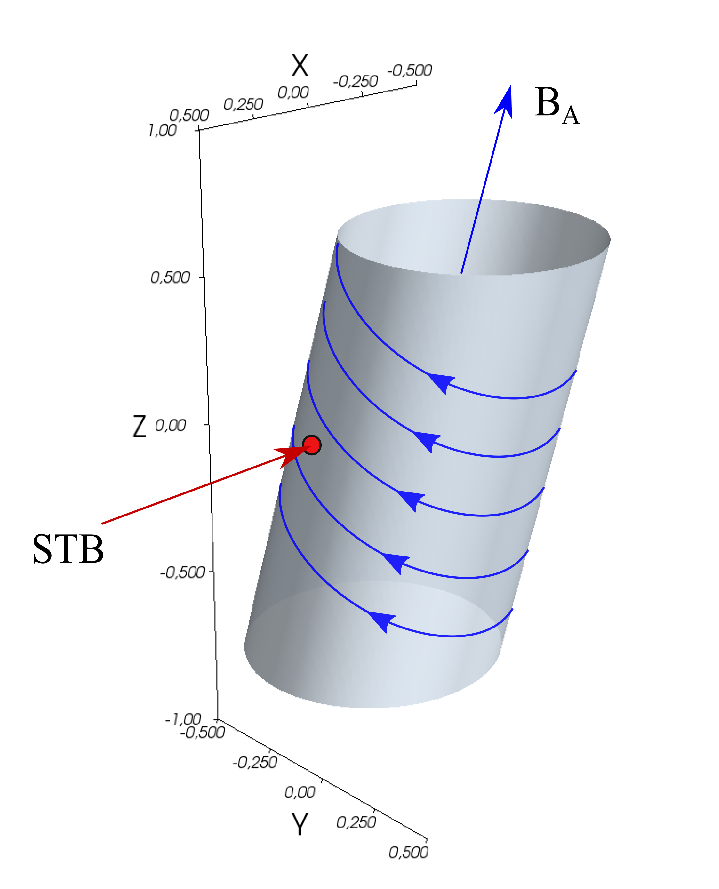 Зарядовый состав ионов Fe
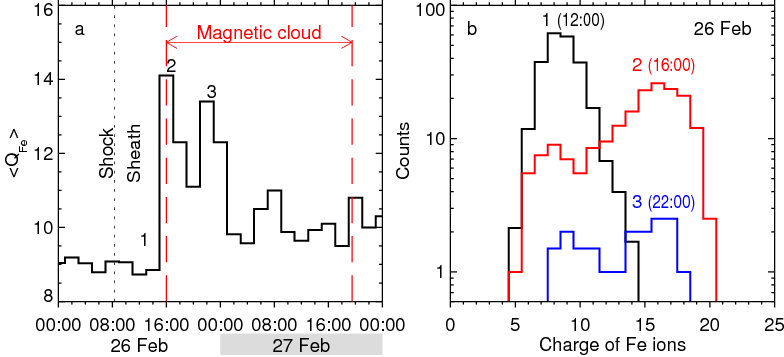 Зарядовый состав ионов Fe по данным STEREO-B/PLASTIC
Слева (a) – временной ход среднего заряда <QFe> 
Справа (b) – распределение Qfe для трёх моментов времени
Сравнение расчёта с наблюдениями
Красное – распределение, измеренное на STEREO-B/PLASTIC
Чёрное – рассчитанное «замороженное» распределение
Двугорбый характер распределения QFe 
Соответствие расчётных значений заряда наблюдениям в целом и в каждом из горбов
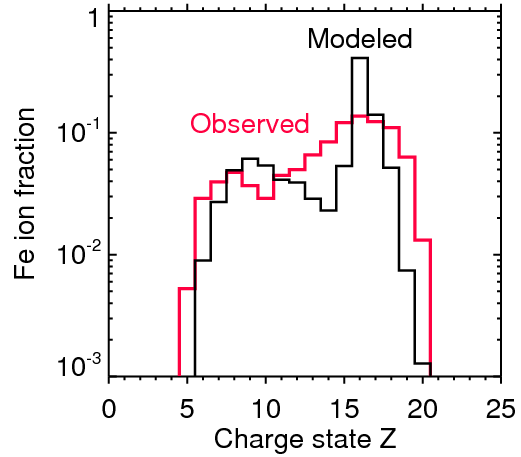 Распределение заряда ионов Fe 26 февраля в 16:00 (пик 2)
Результаты
Выявлен нагрев протуберанца:
на стадии инициации соответствует мягкому рентгеновскому потоку;
разогрев ускоренными электронами во время вспышки при эрупции.
Установлены ожидаемая ориентация жгута КВМ и направление закрутки магнитного поля в нём. 
В целом, измеренные на орбите Земли составляющие магнитного поля транзиента соответствуют оценкам по области источника и модельным представлениям о его магнитной структуре.
Ионный состав плазмы выброса стал практически неизменным начиная с 2R. Снижение <QFe> не превышало 3%.
Результаты модельного расчета для ионов Fe согласуются с наблюдениями для среднего заряда <QFe> и распределения ионов Fe по стадиям ионизации.
Ряд параметров МКВМ определяется породившей его эрупцией и может быть оценён по данным солнечных наблюдений с приемлемой точностью.
Благодарим
Организаторов конференции
Присутствующих за внимание
Д.В. Просовецкого и Ю.С. Шугай за дискуссии и содействие
РНФ за финансовую поддержку по грантам 17-12-01567 и 18-12-00172
Инструментальные коллективы за использованные нами данные
Дополнения
.
Диагностика плазмы КВМ: анализ ДМЭ и усредненные параметры
Fi – наблюдаемый поток в канале i
Gi(T) – температурная функция отклика в канале i
DEM(T) – дифференциальная мера эмиссии (ДМЭ)
G(T) = ∑ Gi(T) – суммарная функция отклика по всем каналам
Teff – эффективная температура
EM – полная мера эмиссии вдоль луча зрения
L – глубина вдоль луча зрения